Евросоюз как глобальный экономический игрок
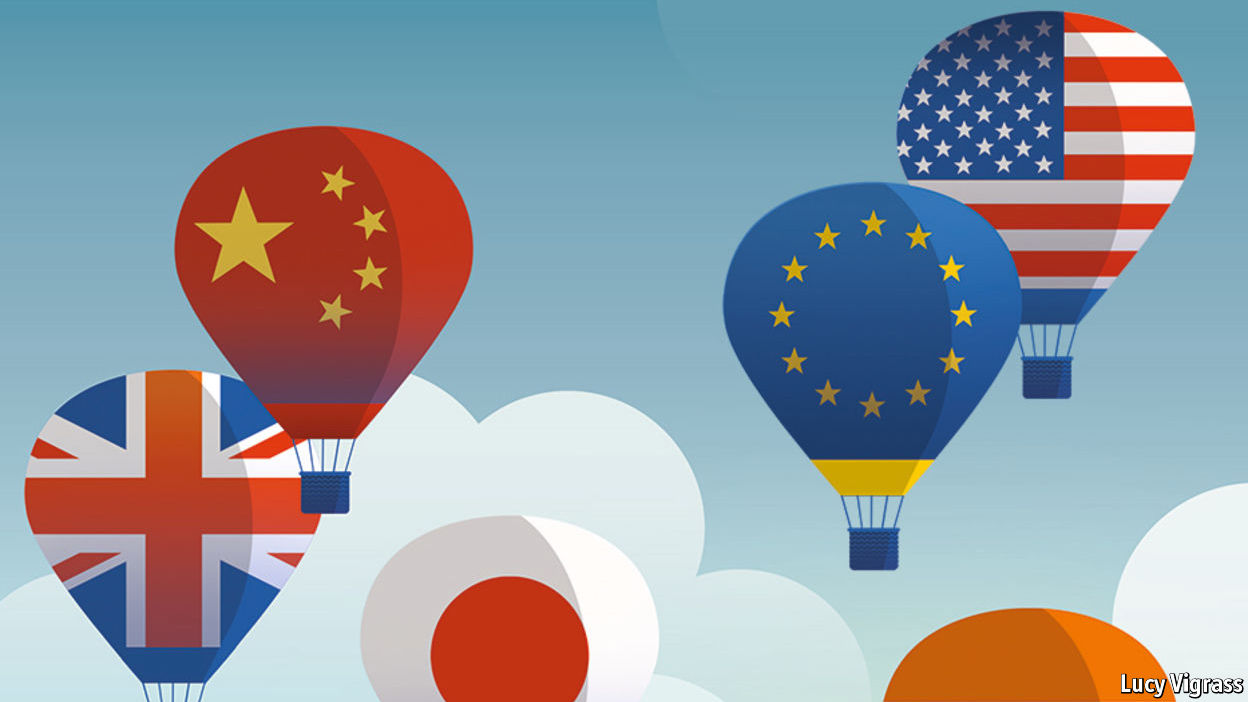 Ольга Буторина, Институт Европы РАН
1
Вопросы для обсуждения
ЕС в мире: количество
Пределы глобализации
ЕС в мире: качество
2
ЕС
в мире:
Количество
Данные UNCTADStat
3
Европа в населении мира
4
ЕС-28 в мировом ВВП
5
ВВП на душу населения
6
2. Пределы 
глобализации
7
Доля экспорта товаров и услуг в ВВП мира
8
Новые вызовы
Фиксация социальных разрывов. Книга Т.Пикетти «Капитал 21 века»
Переход к низким темпам роста. Угроза Вековой стагнации. 
Монетаризм уходит с исторической сцены. Рост значения фискальной политики.
9
3. ЕС 
в мире: 
качество
10
Европейская Комиссия 2024
Цифровизация
Экономика для людей
Гендерное равенство
Зеленый курс «Green Deal» 
Нормативная сила
11
ЕЦБ: усилить позиции евро
12
Конвергенция: пора смирения
13
Спасибо за внимание!
14